КРАСНОЯРСКИЙ КРАЕВОЙ ДВОРЕЦ ПИОНЕРОВ





РЕАЛИЗАЦИЯ ОБРАЗОВАТЕЛЬНЫХ ПРОГРАММ 
С ИСПОЛЬЗОВАНИЕМ
УЧЕБНО-МЕТОДИЧЕСКОГО КОМПЛЕКСА
«ШКОЛА ПРОГРАММИСТА»
(HTTPS://ACMP.RU)


Педагог дополнительного образования
Красноярского краевого Дворца пионеров

Беляев Сергей Николаевич
(e-mail: bsn@mail.ru, site: http://bsn.acmp.ru)

Красноярск, 2019
Описание деятельности
ACMP.RU (поддержка и развитие проекта)
Обучение школьников олимпиадному программированию в 4-х образовательных учреждениях (Дворец пионеров + 3 школы)
Член региональной предметно-методической комиссии Всероссийской олимпиады школьников по информатике
Разработка задач для школьного и муниципального этапов ВсОШ по информатике (методические материалы + проведение олимпиад на acmp.ru)
Очный разбор задач для участников региональных олимпиад (полуфинал ВКОШП + Личное первенство СФУ)
Образовательный портал олимпиадного программирования для школьников
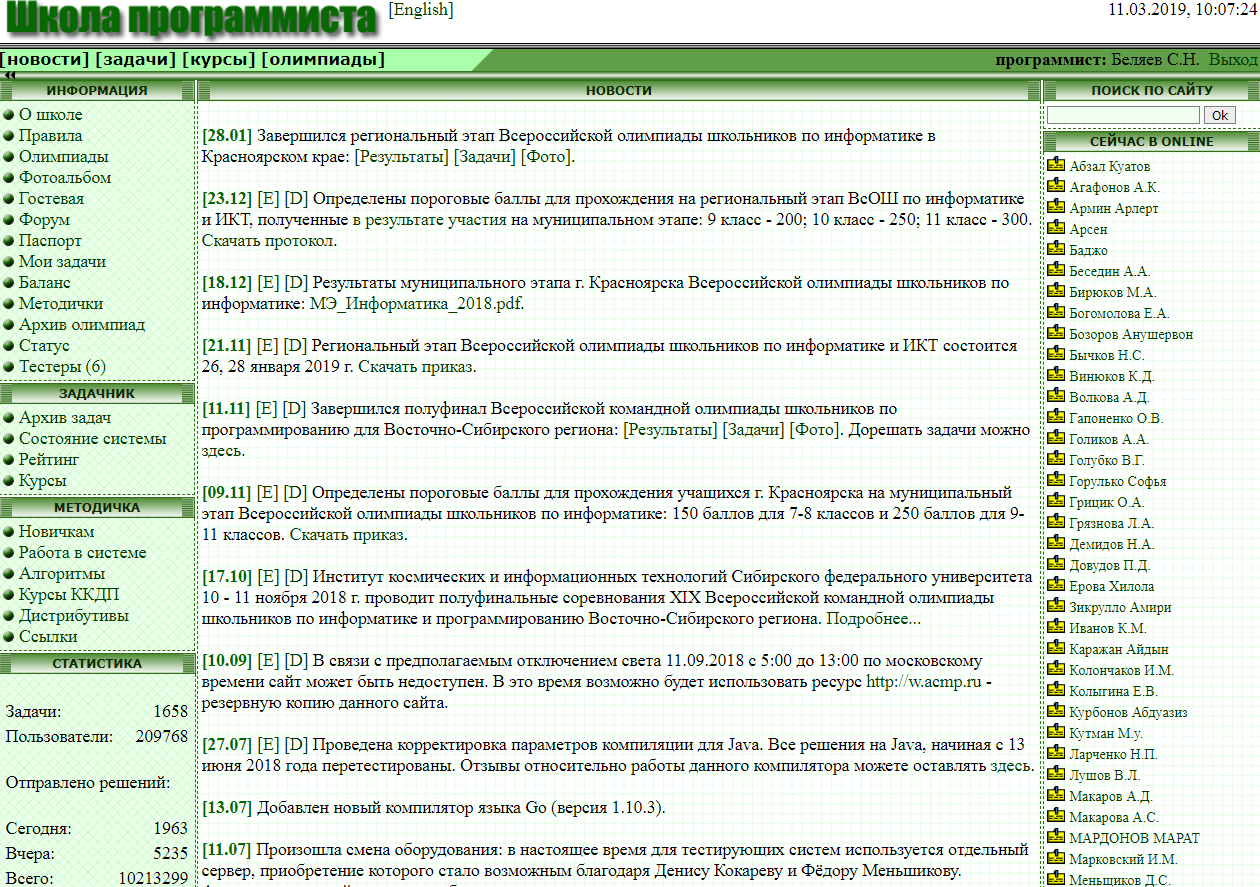 Возможности проекта
Архив задач по олимпиадному программированию

Система автоматической проверки решений

Раздел для проведения личных и командных олимпиад

Дистанционные курсы олимпиадного программирования

Рейтинговая система оценки работы участников

Система общения участников с администратором и между собой

Описания решений задач

Архив региональных олимпиад с 2003 года
Архив задач
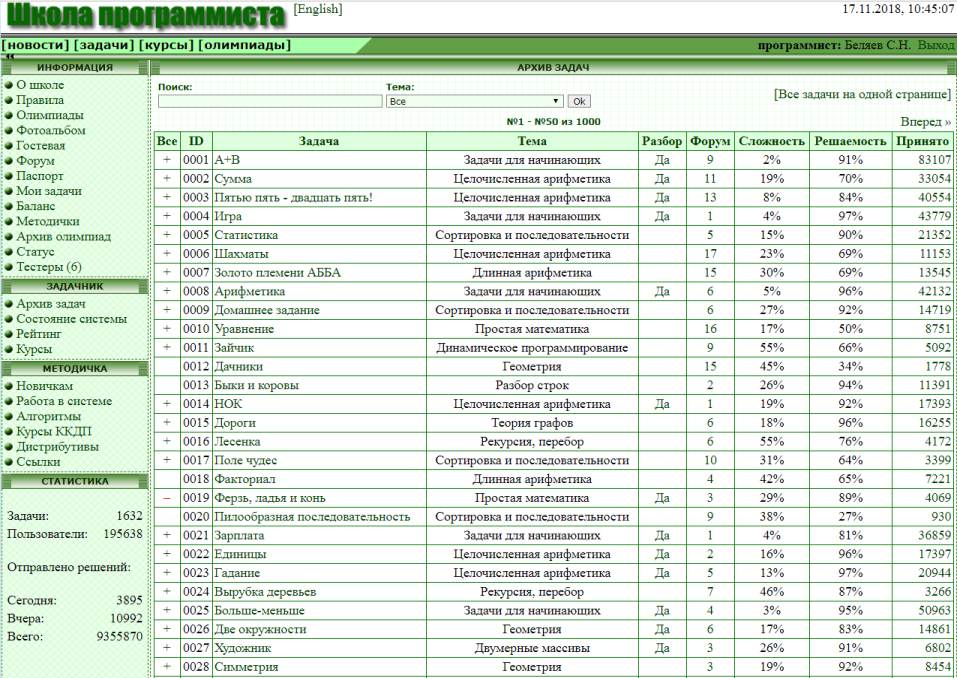 Формулировка задачи
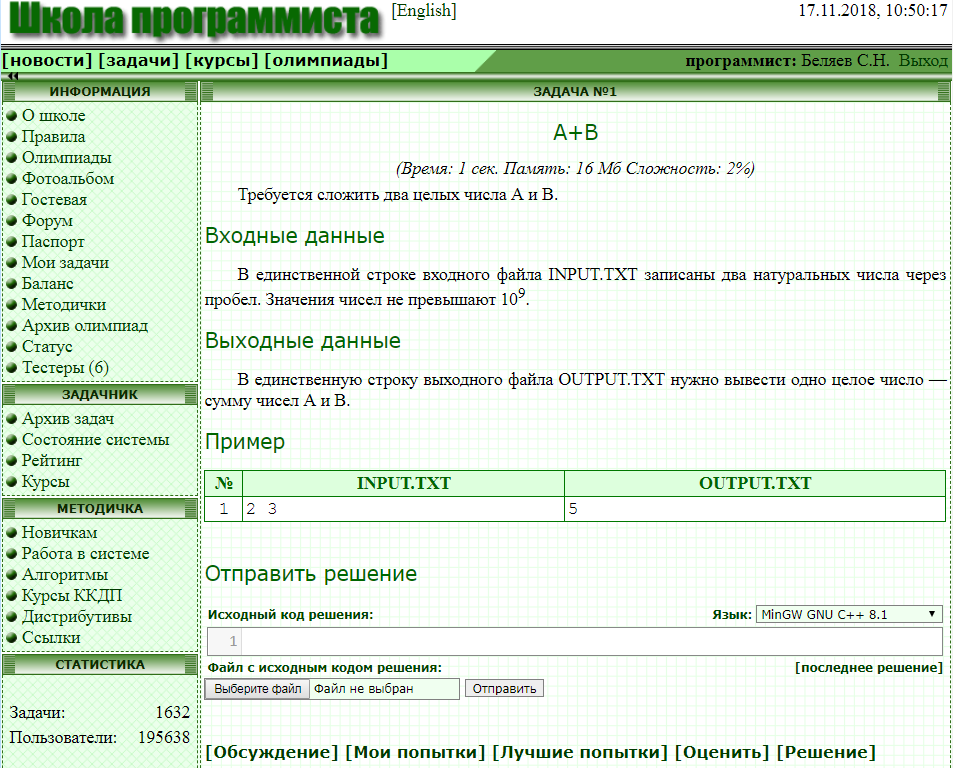 Состояние системы
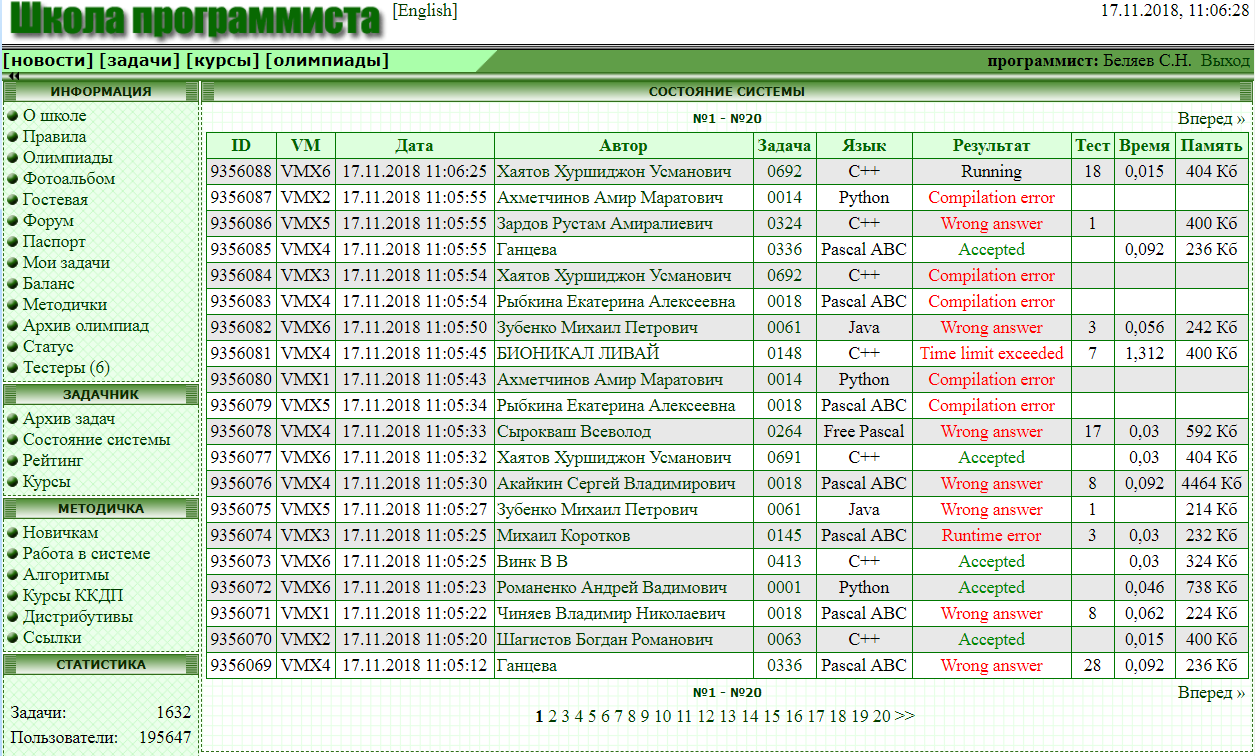 Обсуждение задачи
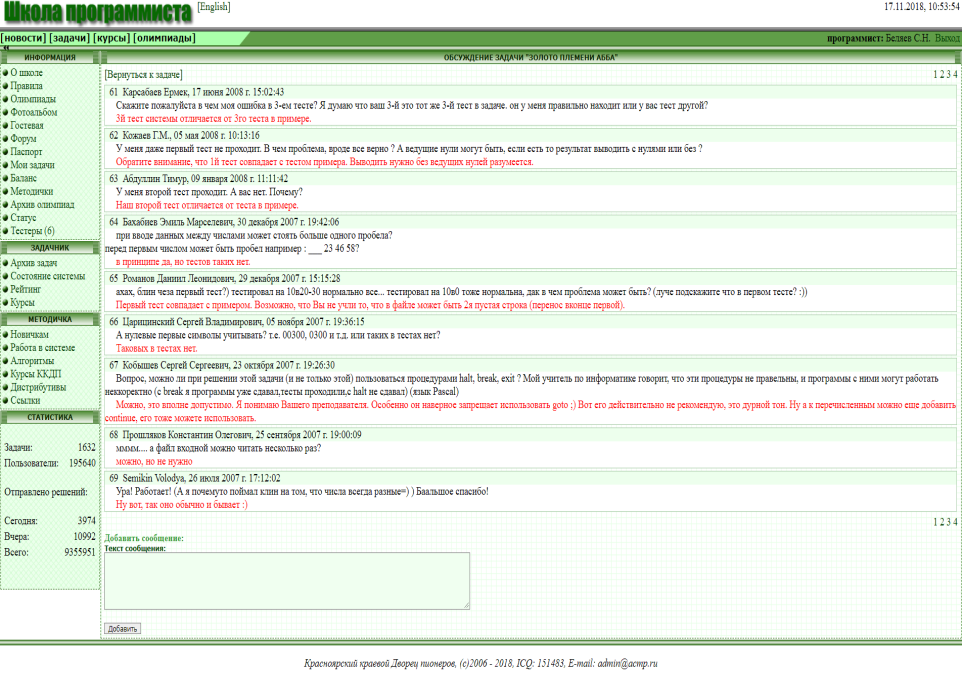 Разбор задачи
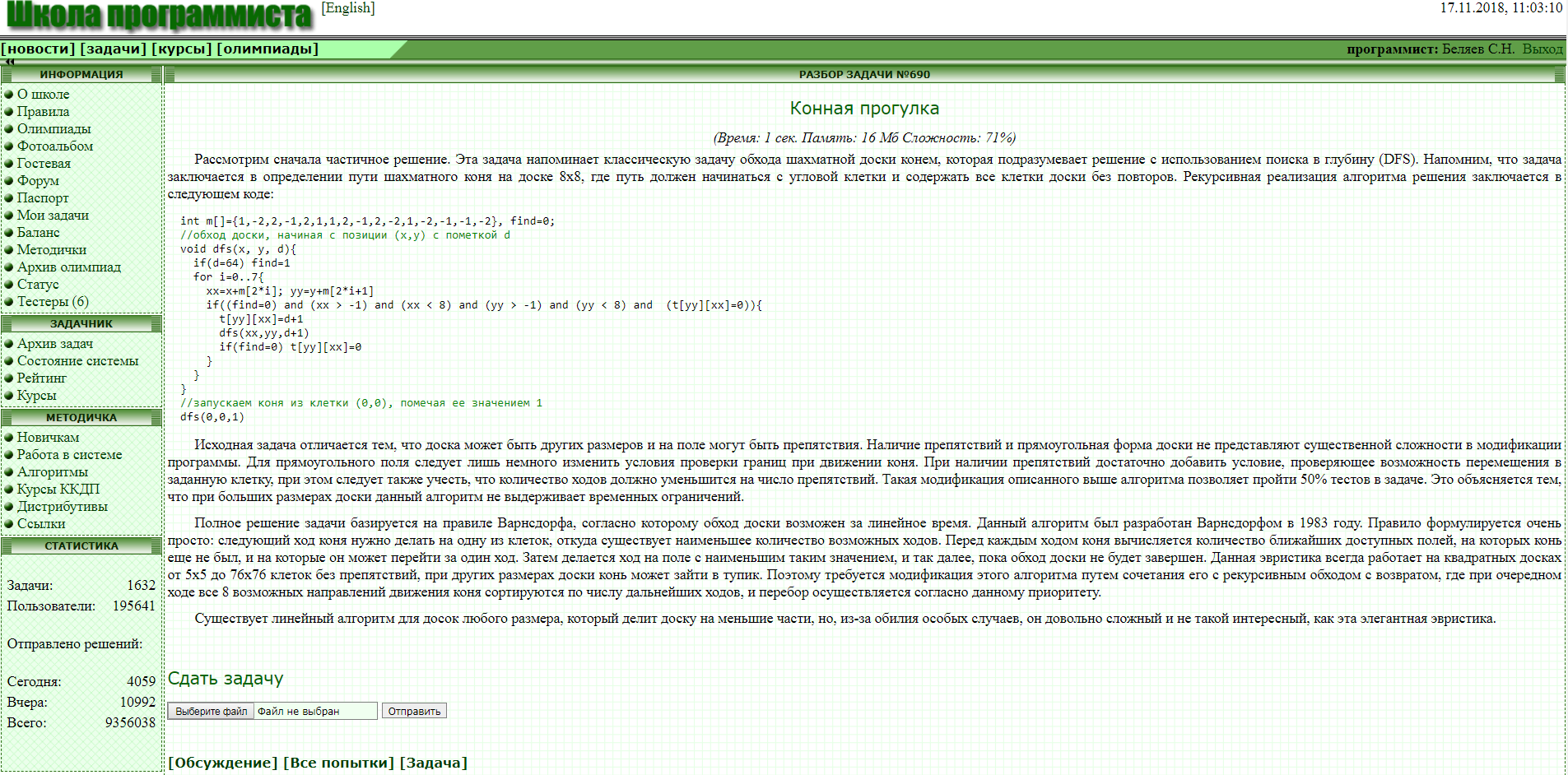 Просмотр решения
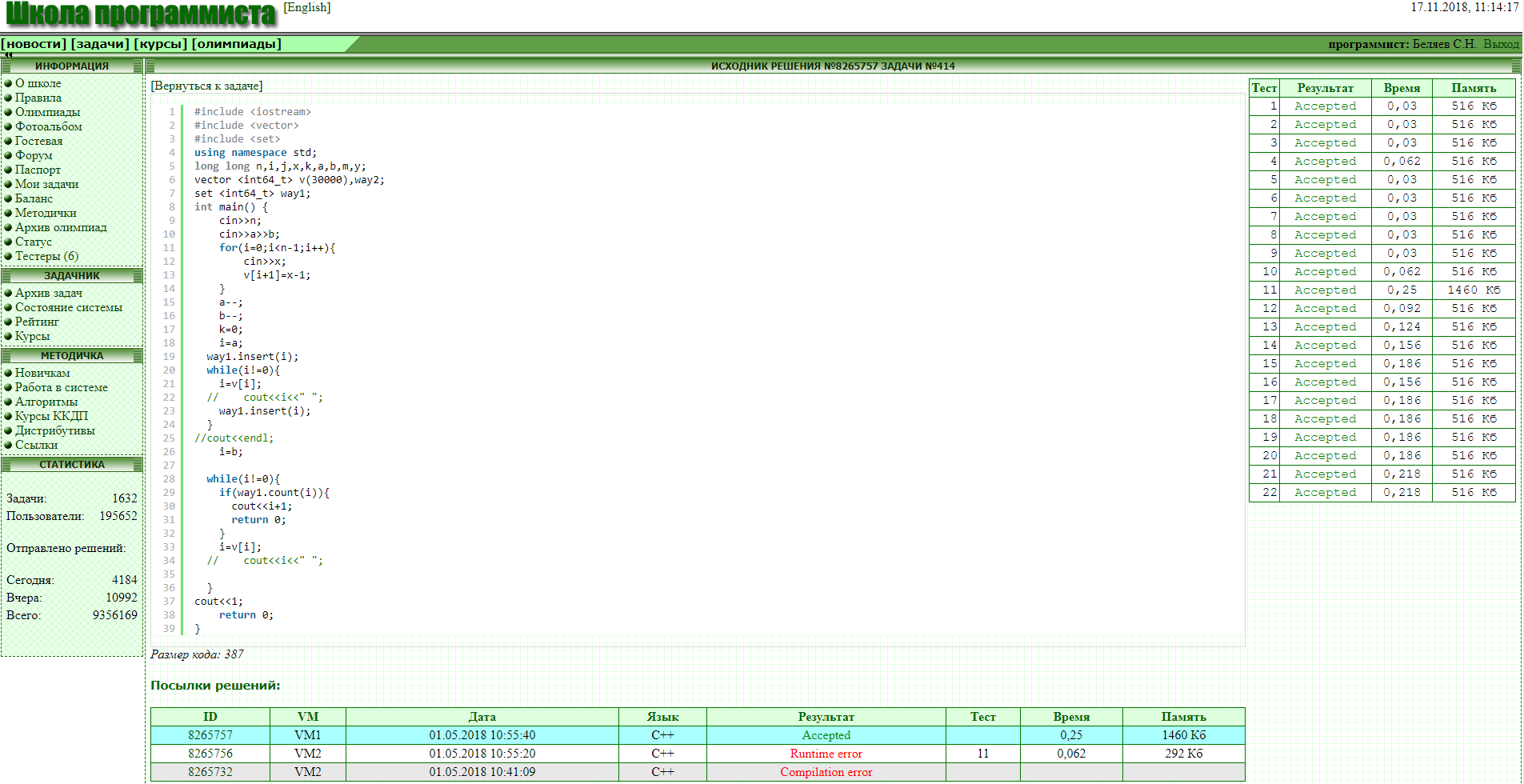 Общий рейтинг участников
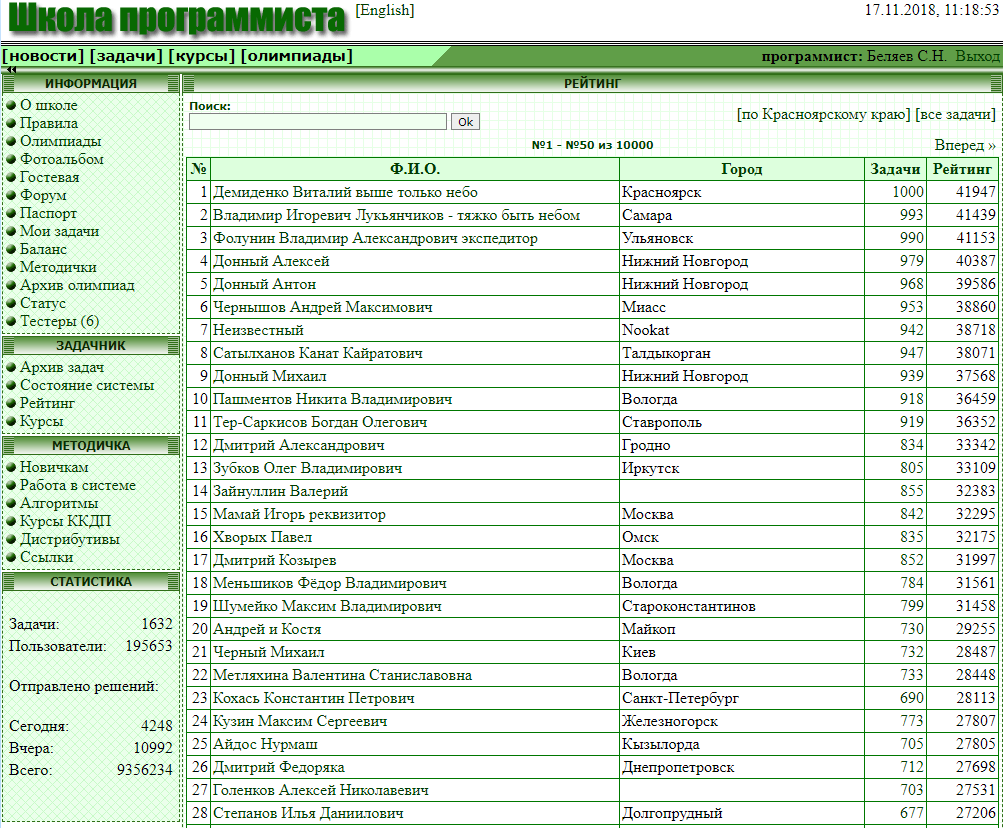 Лучшие решения задачи
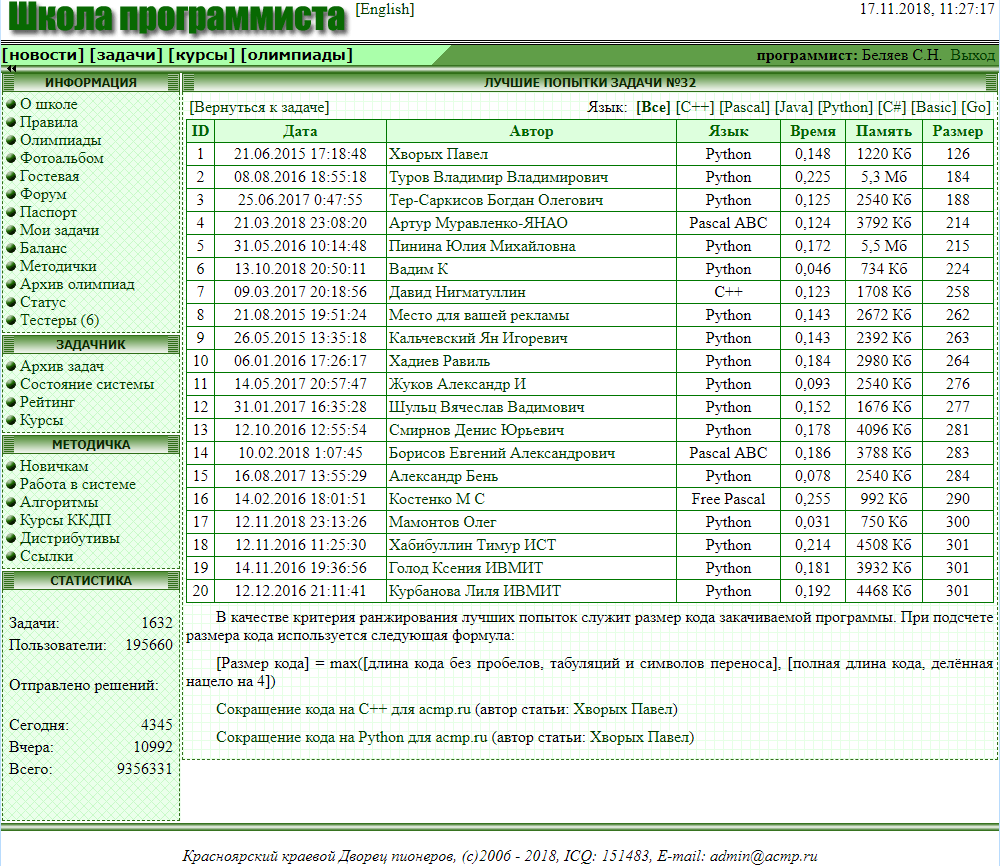 Статистика участника
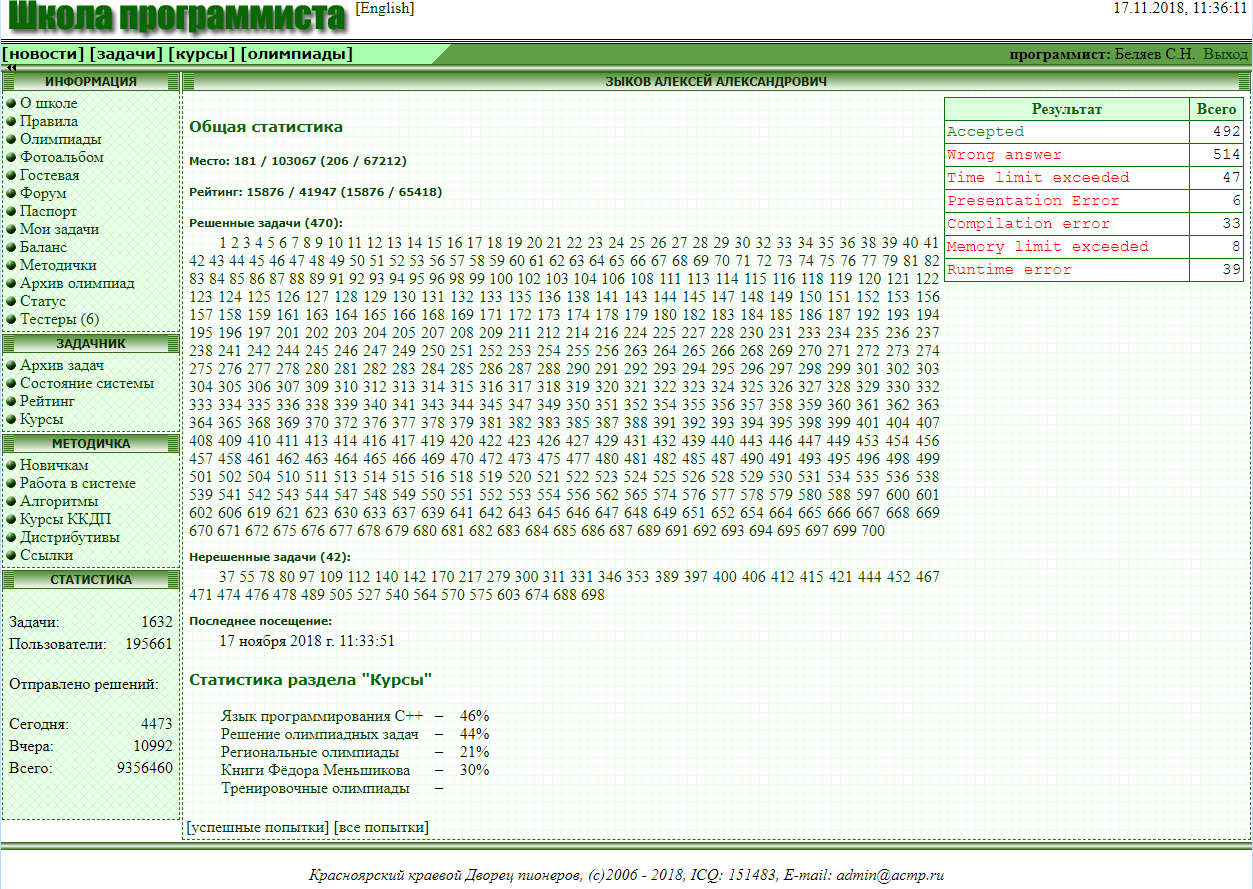 Раздел дистанционного обучения
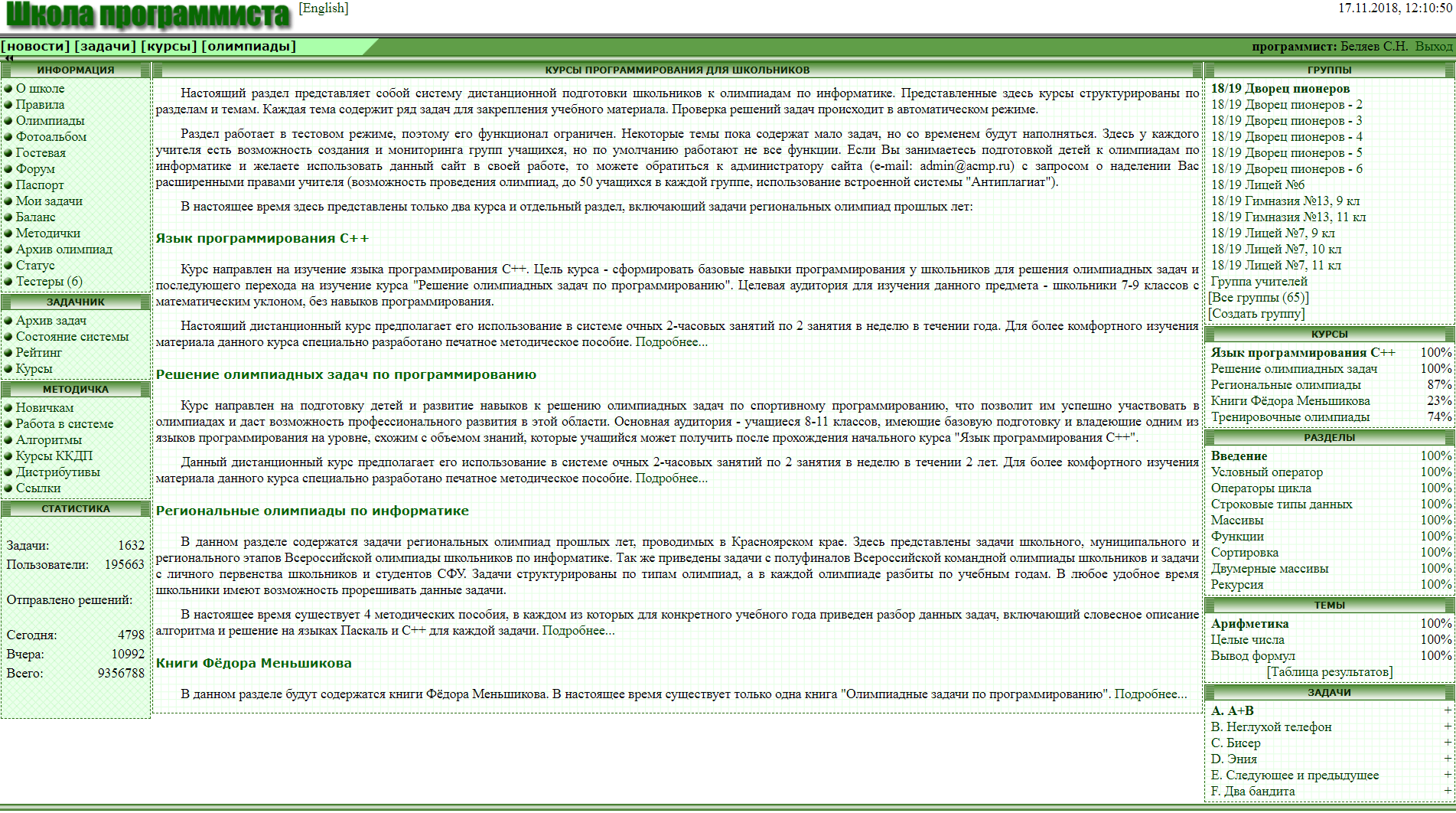 https://informatics.msk.ru
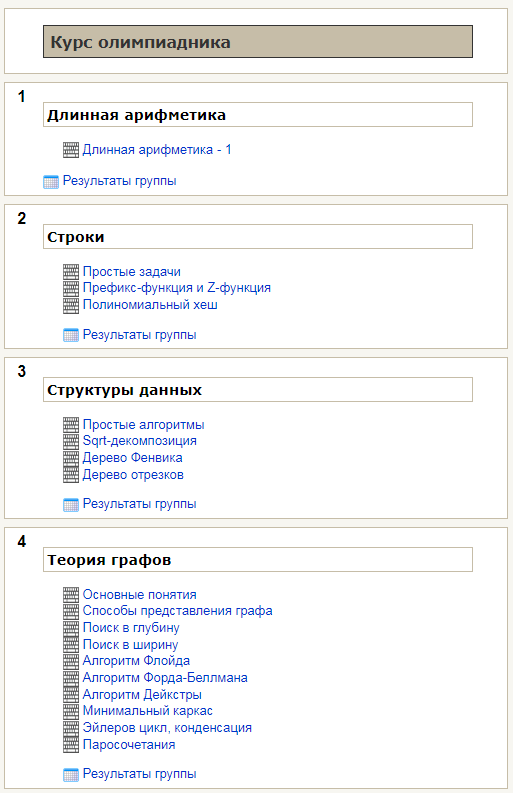 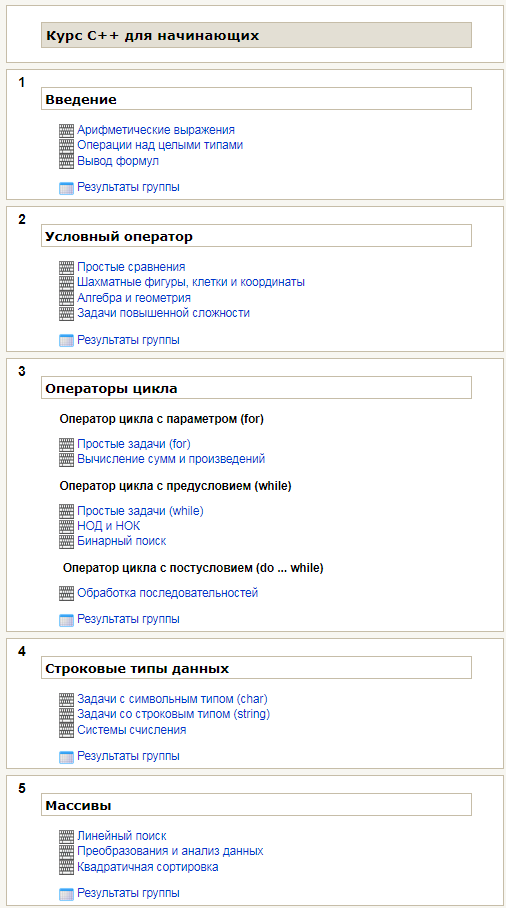 Методическое обеспечение
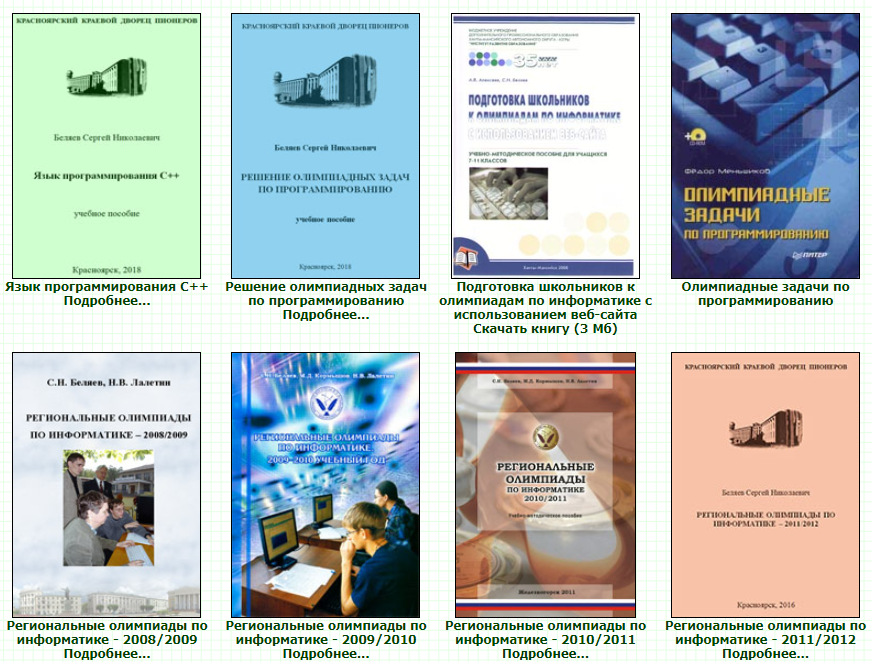 Параметры группы обучающихся
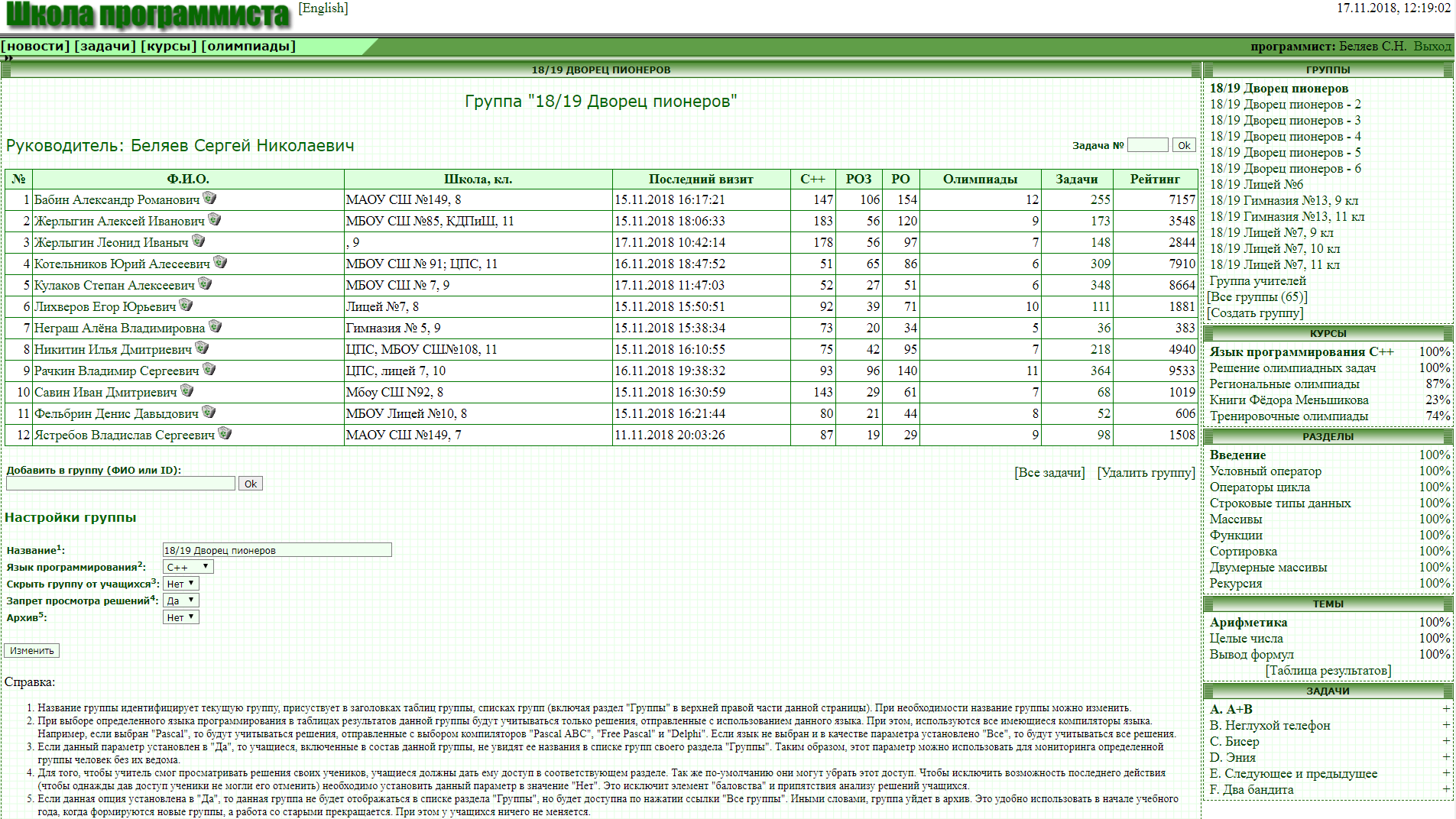 Теоретический материал
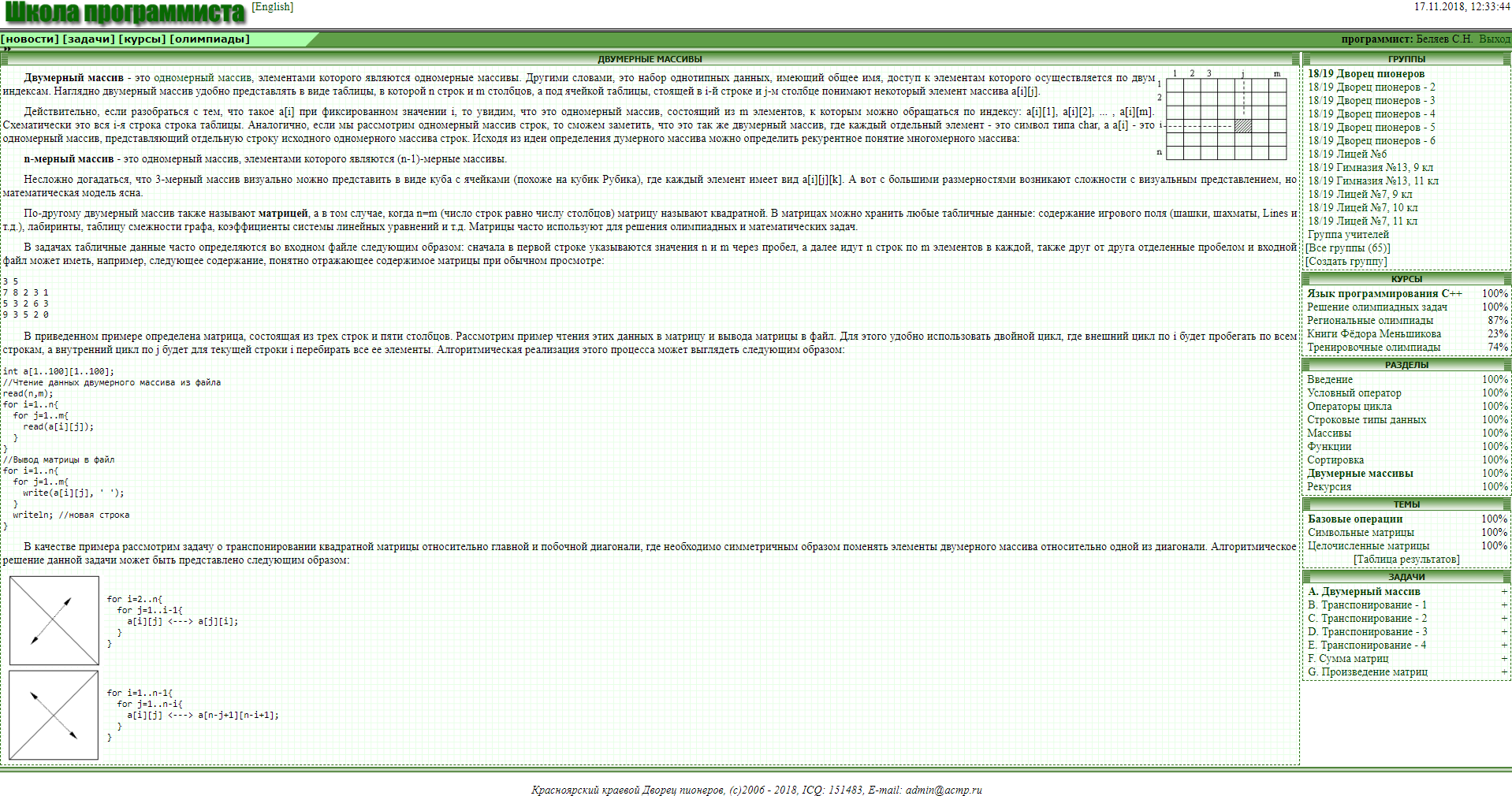 Оценочный лист раздела
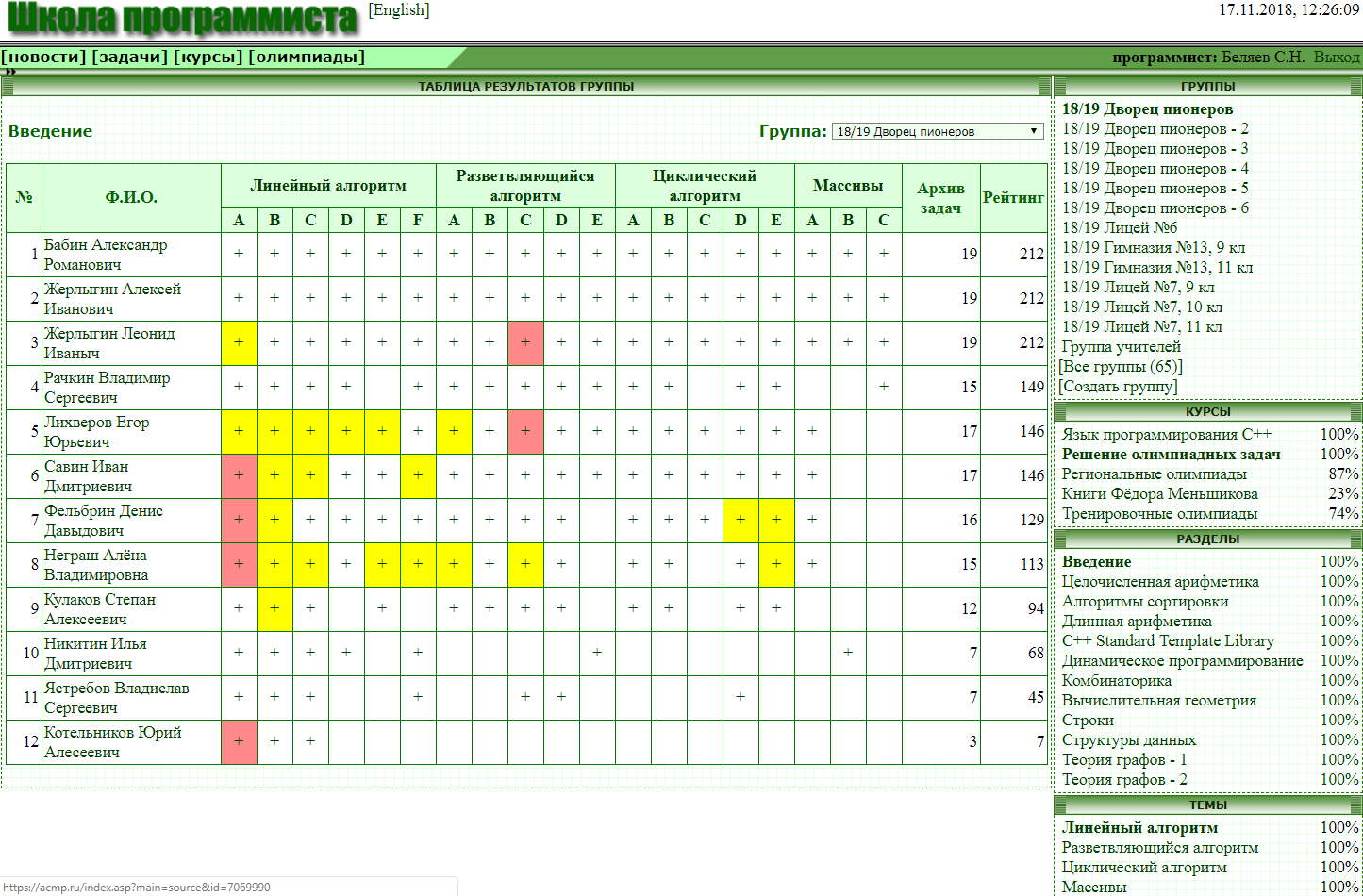 Раздел посылки решения задачи
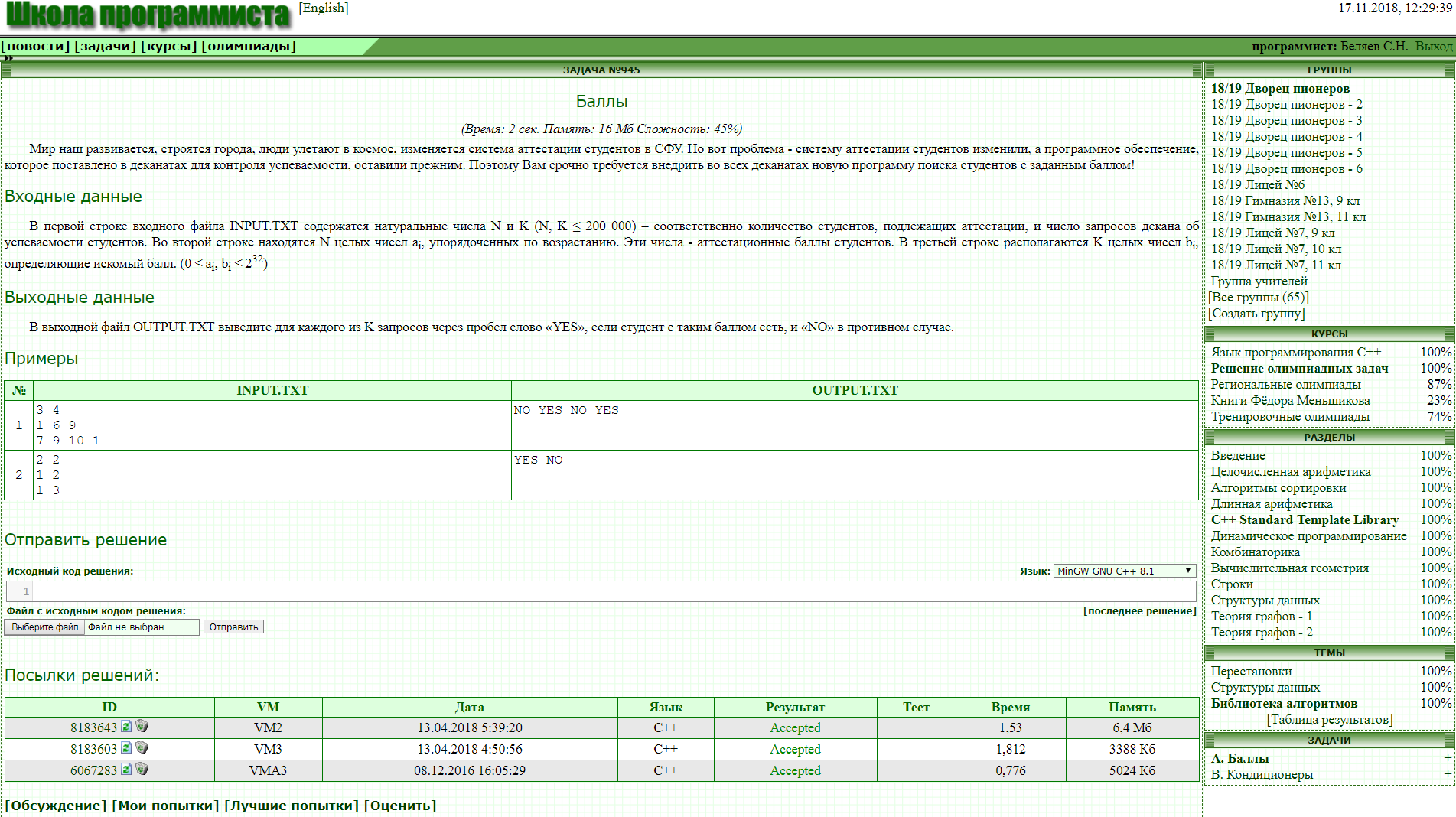 Проведение олимпиад
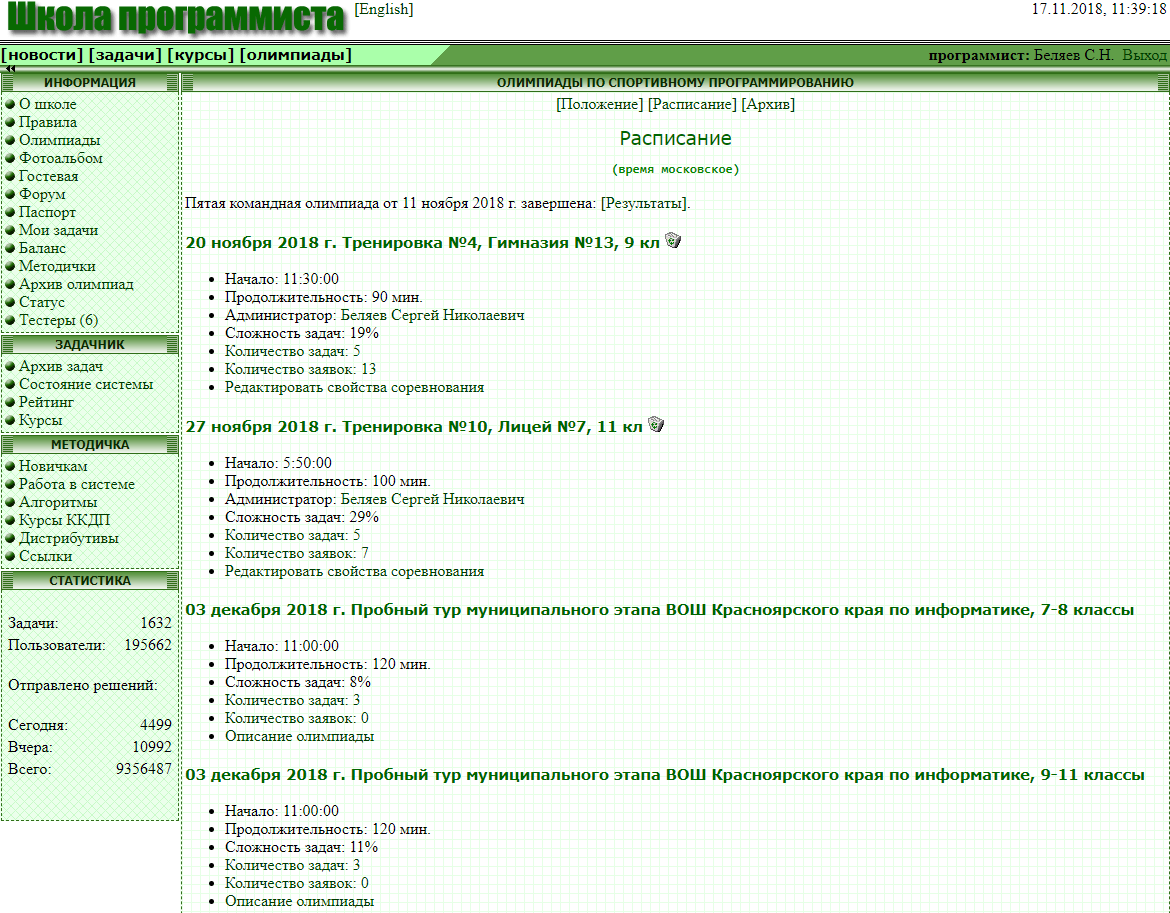 Раздел настройки параметров олимпиады
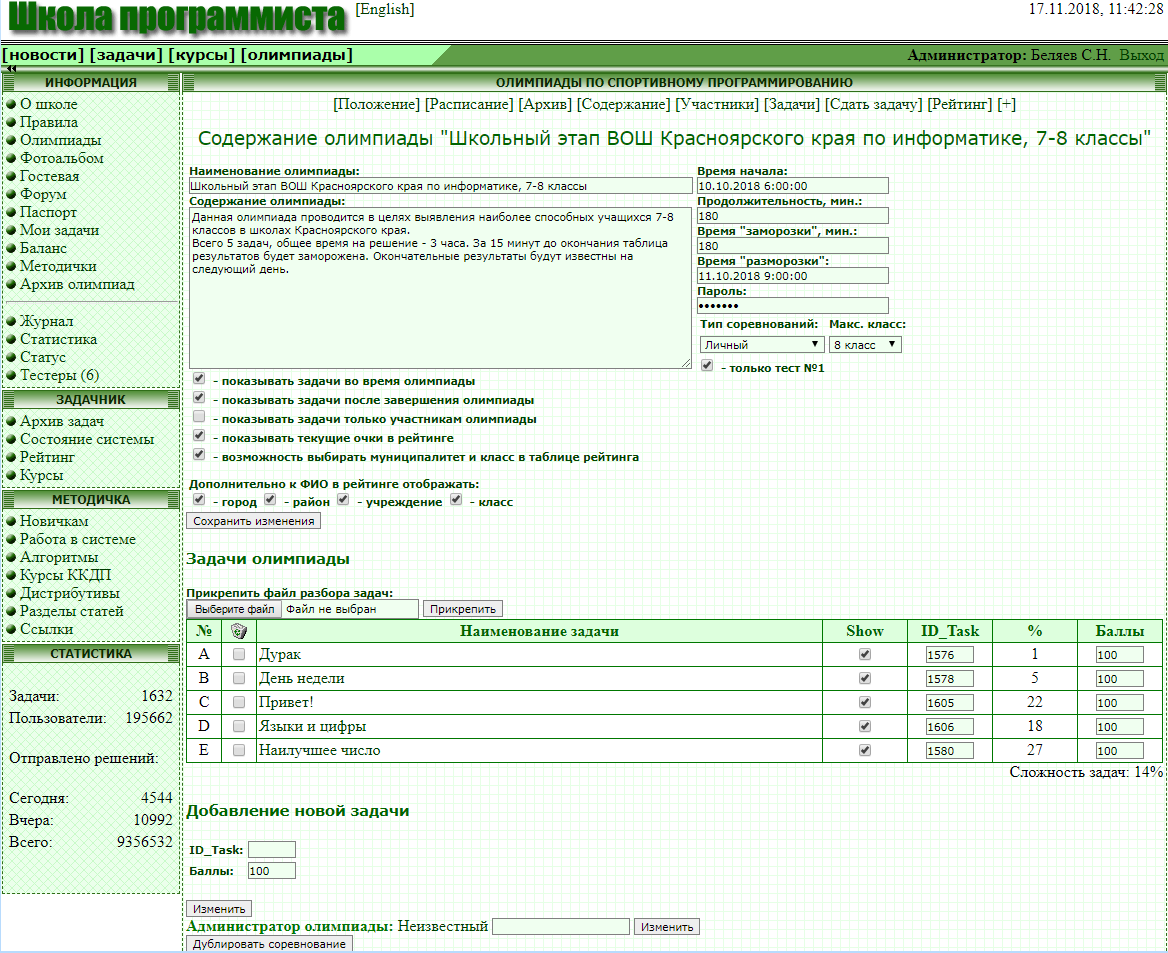 Раздел сдачи решений
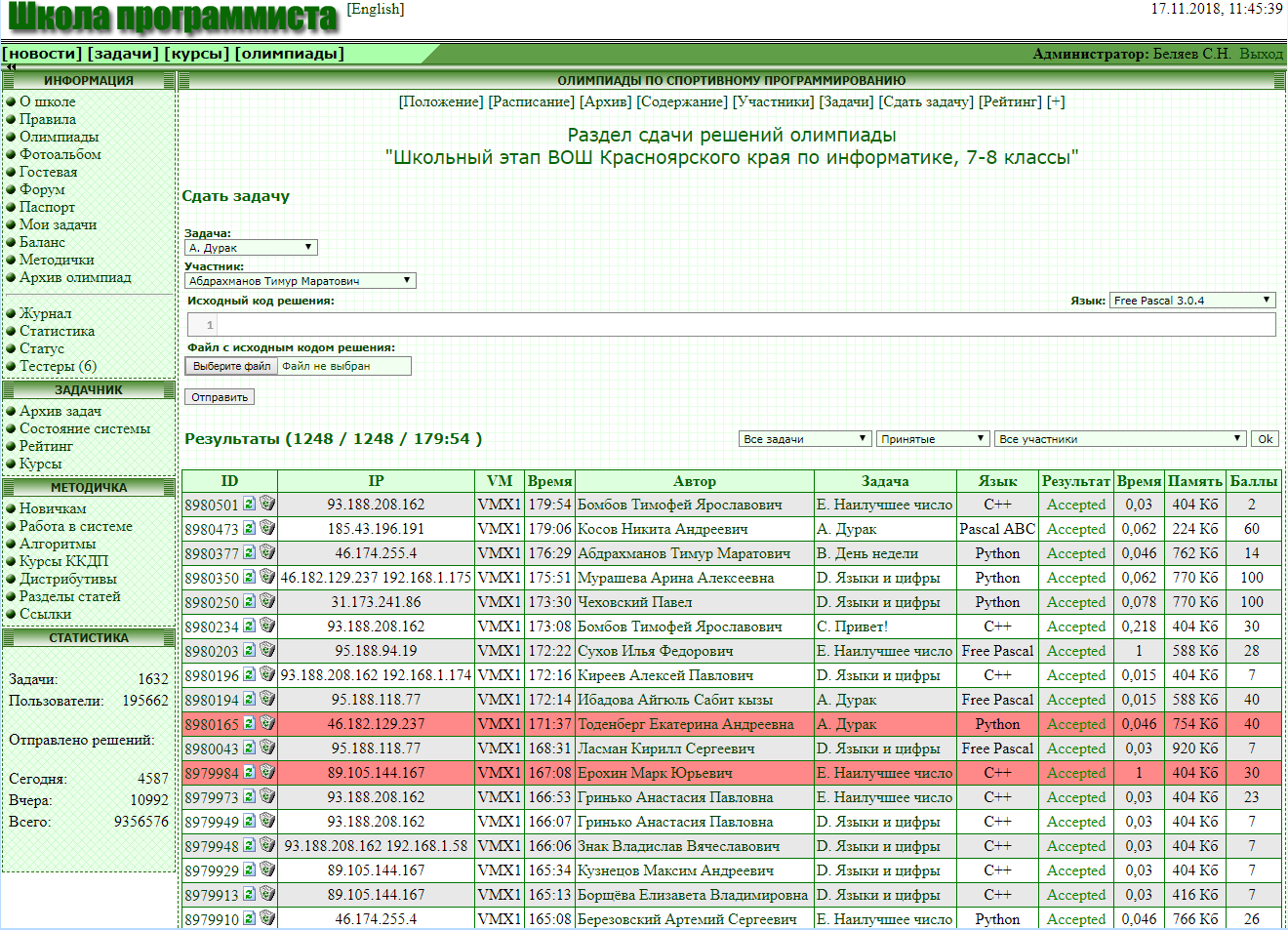 Рейтинг личной олимпиады
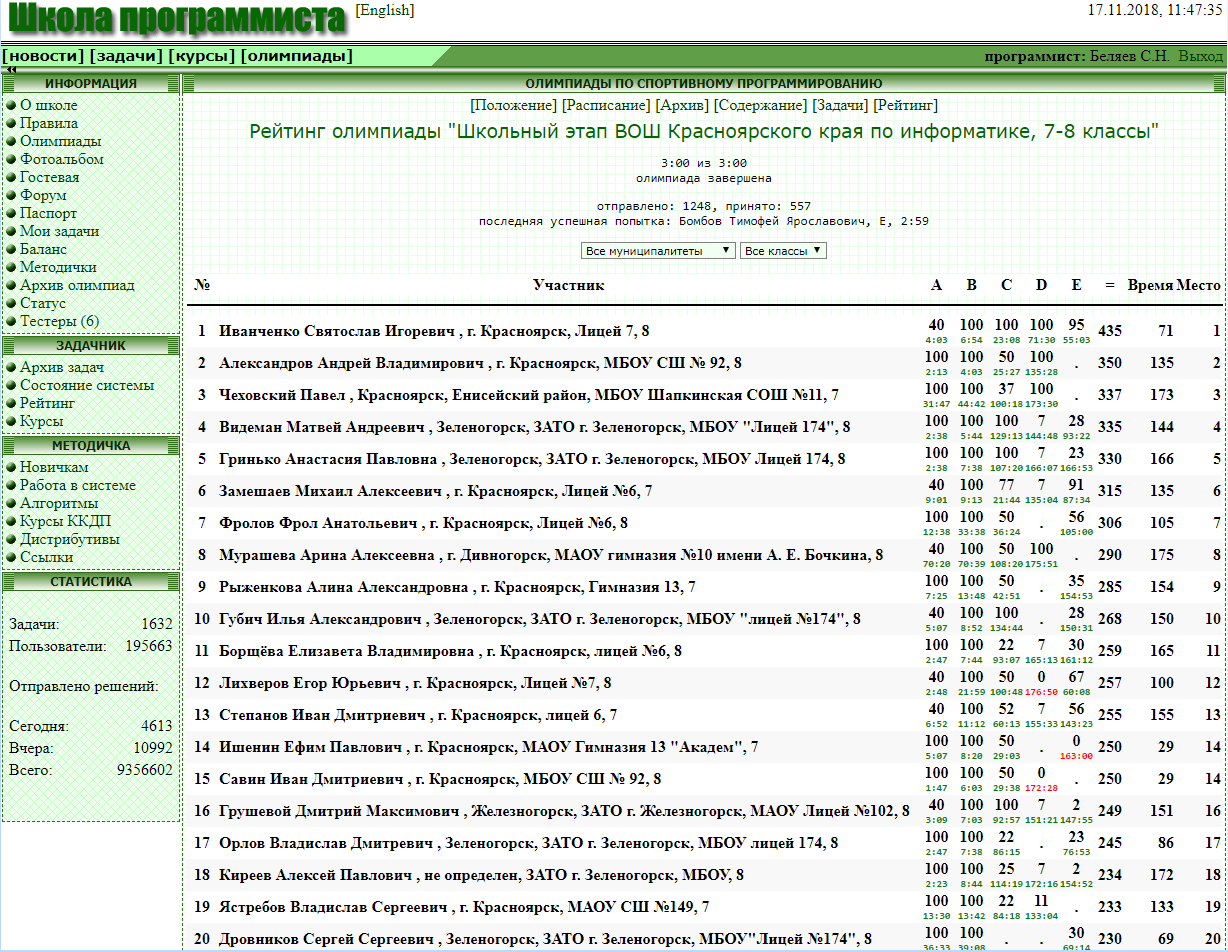 Рейтинг командной олимпиады
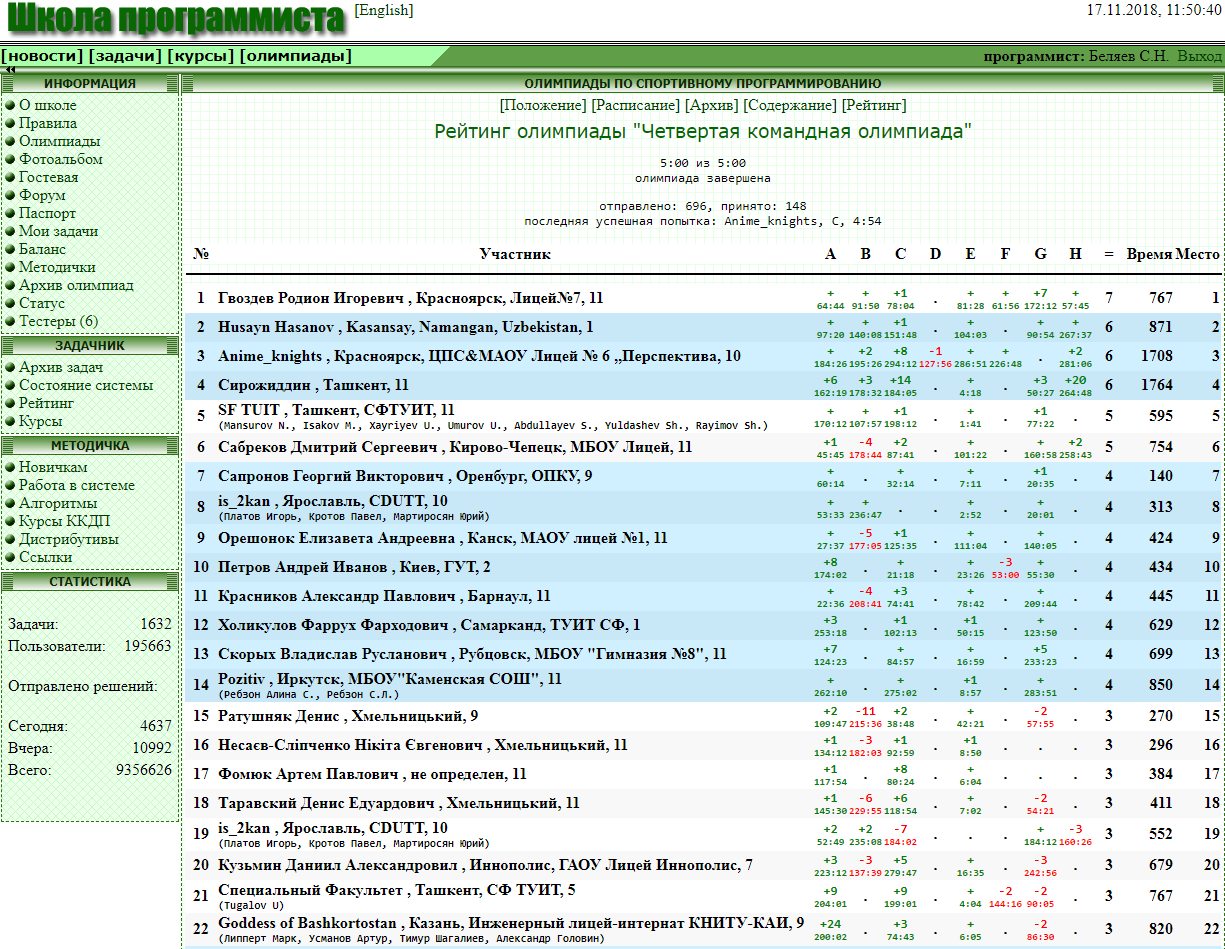 Раздел «Чемпионаты» сайта Гимназии №6 г. Красноярска
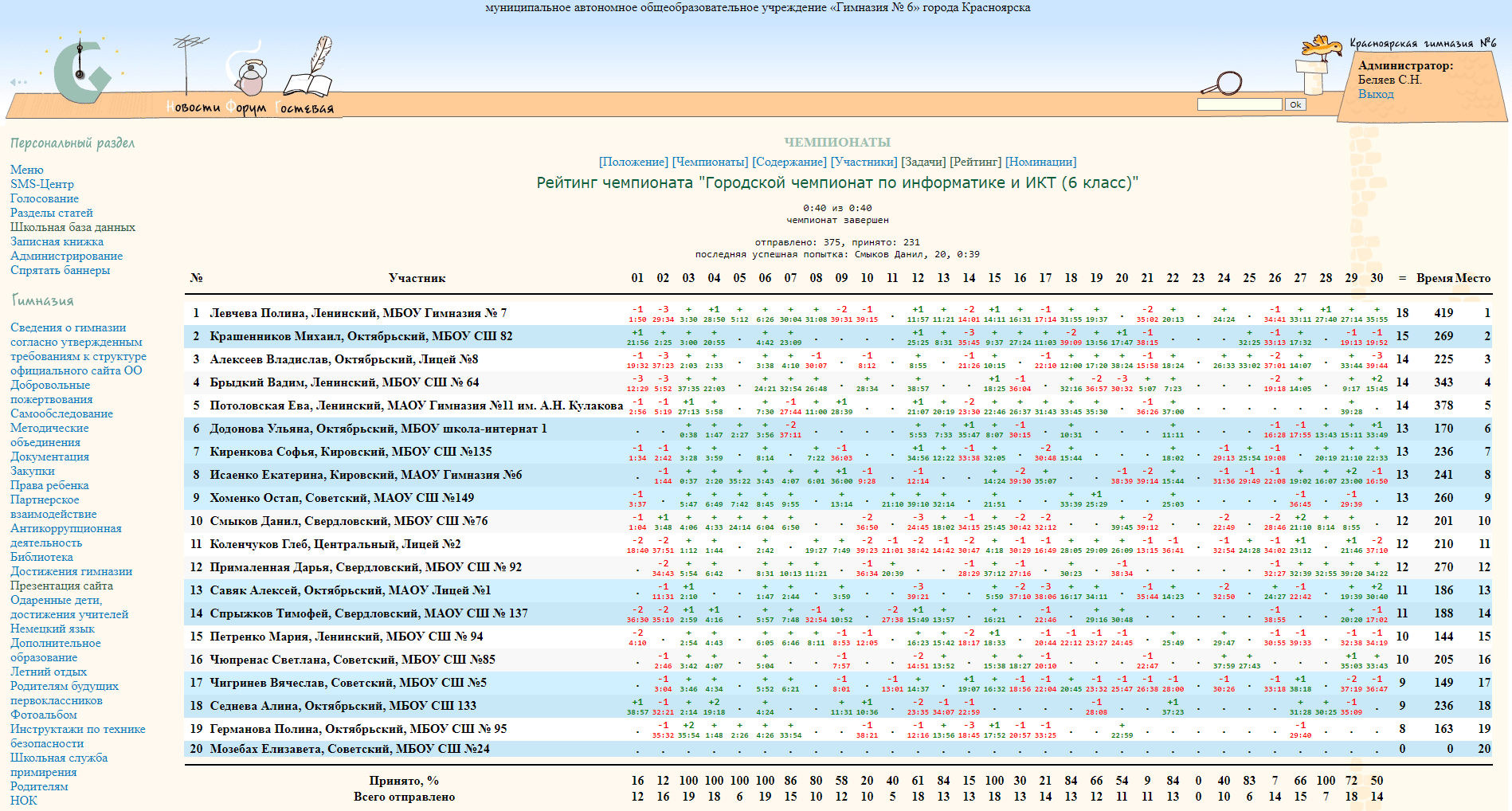 Компиляторы
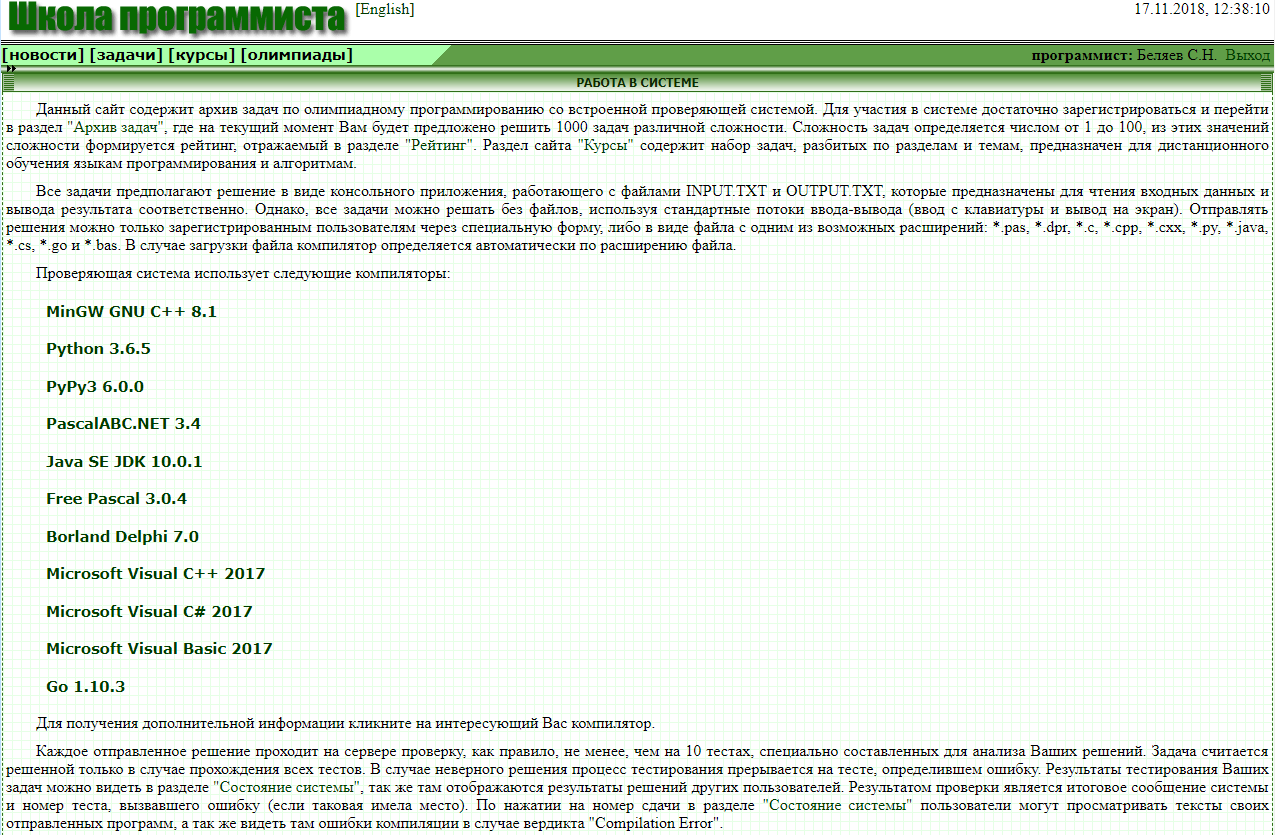 Тестирующие системы
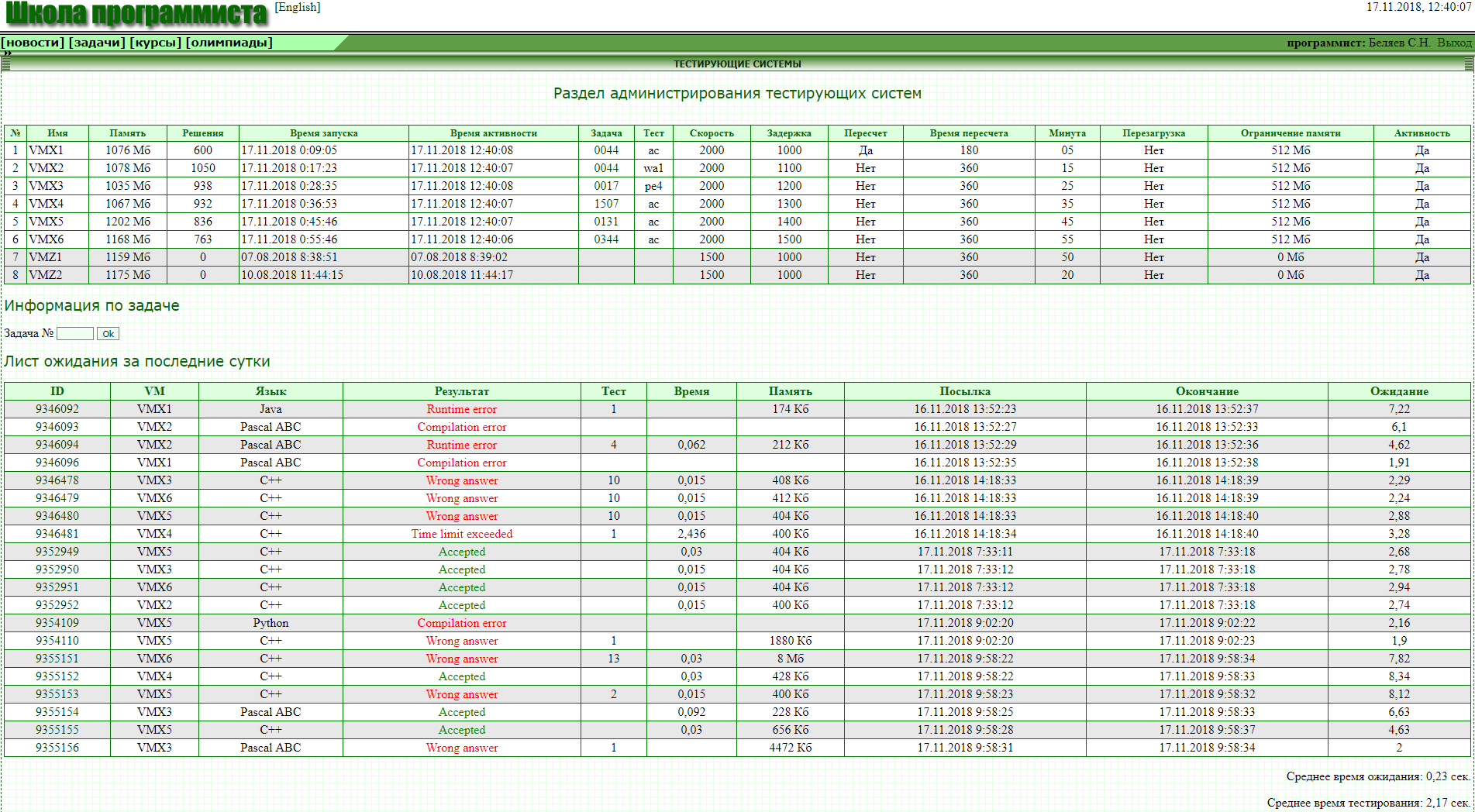 Статистика на март  2019 г.
сайт содержит 1660 задач, 188 из них с разбором решения

 в системе зарегистрировано около 200 000 участников, около 75 000 из них решили не менее 5 задач

 проведено более 1000 олимпиад

 всего отправлено и проверено системой более 10 млн. решений, около 3 млн. из них успешных (за 12 лет существования ресурса)

 пользователи оставили более 70 000 сообщений в форумах и гостевой

 ежедневно сайт посещает около 2 000 человек, которые отправляют системе на проверку около 5 000 решений

в текущем учебном году более 300 учителей используют ресурс для обучения детей и имеют в общей сложности более 700 групп обучающихся

ресурс имеет две функционирующих резервных копии: http://w.acmp.ru и http://d.acmp.ru, БД которых обновляется ежедневно с оригинального сайта
Информационный ресурс http://c.acmp.ru
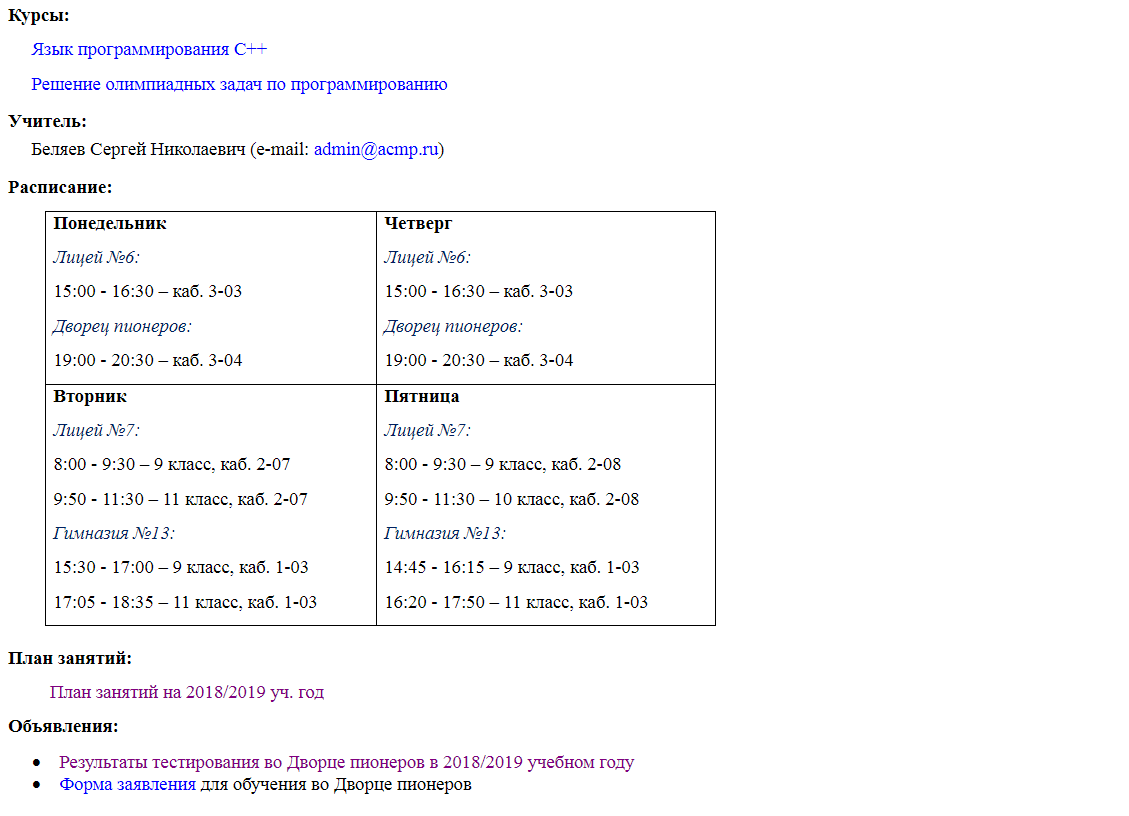 Методические материалы
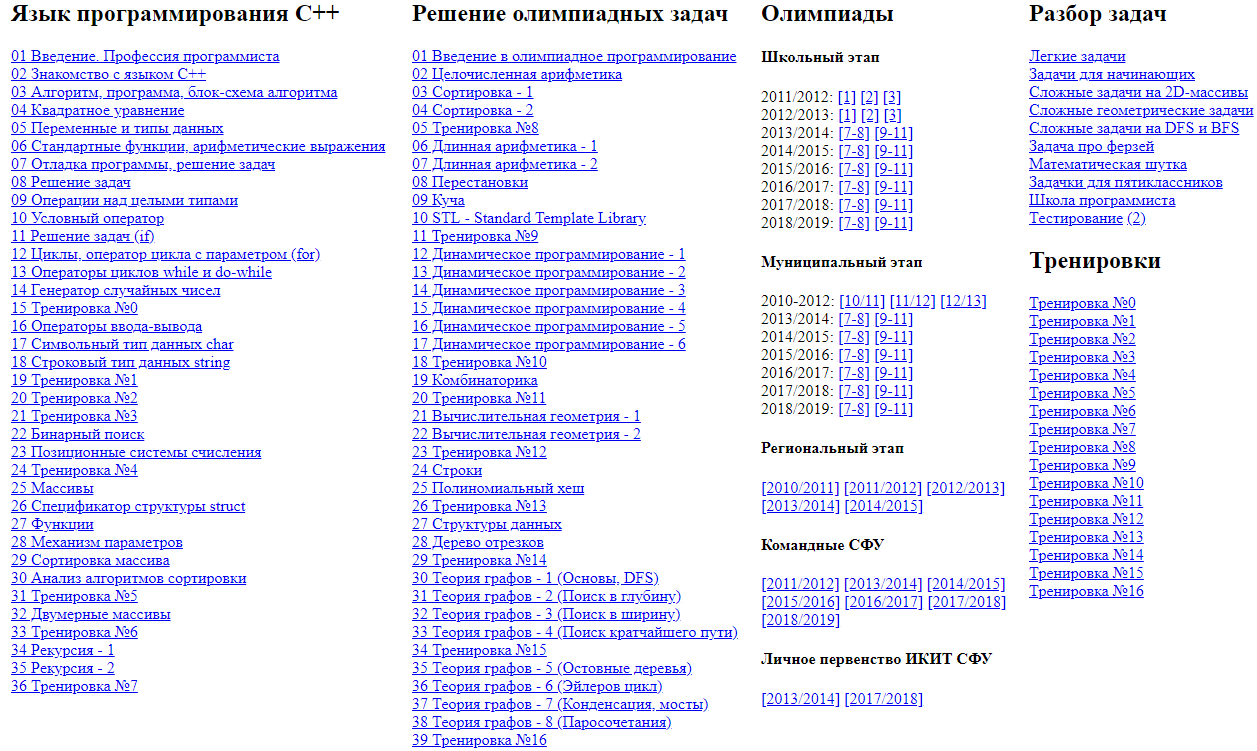 План занятий
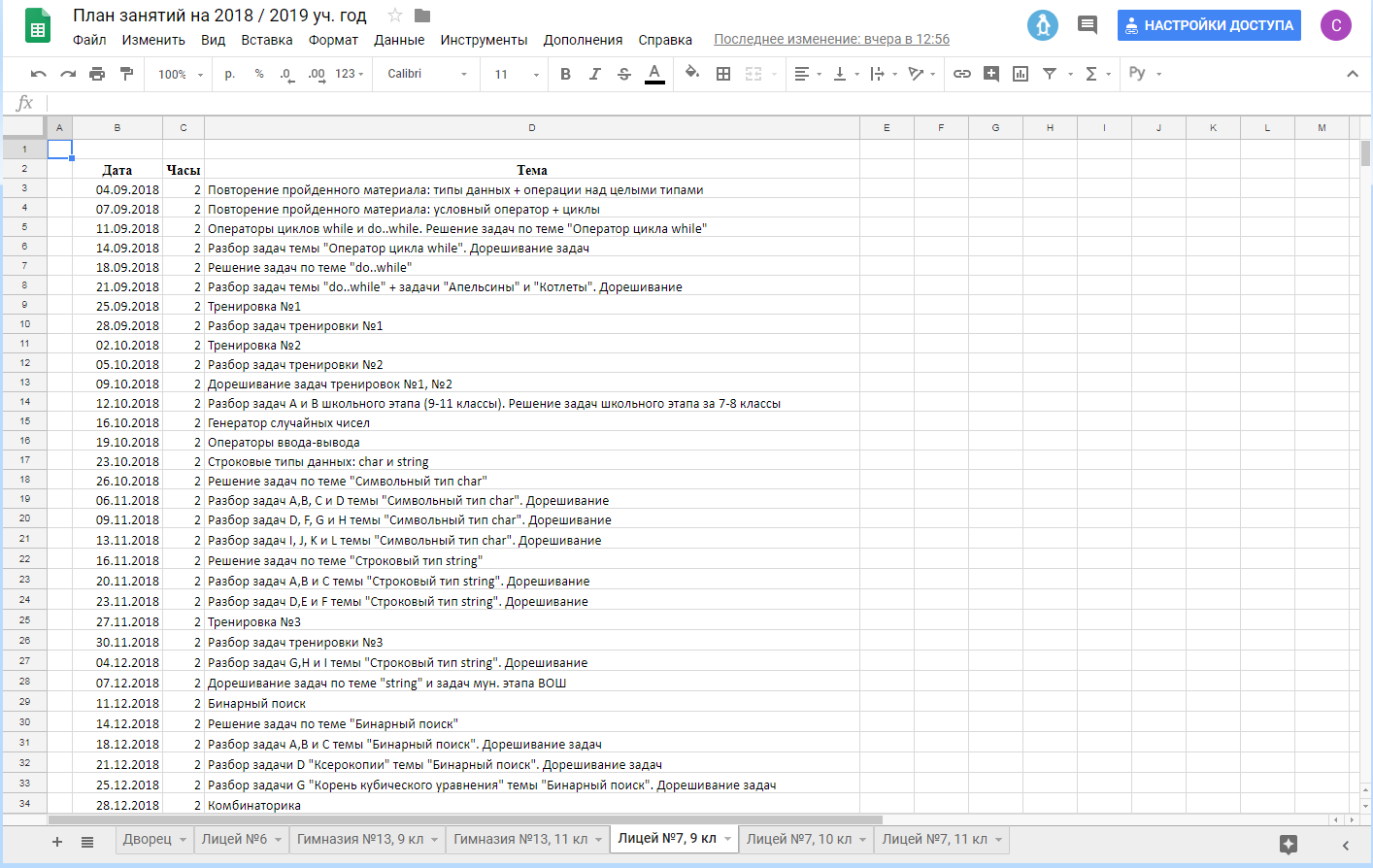 https://vk.com/fellowhip
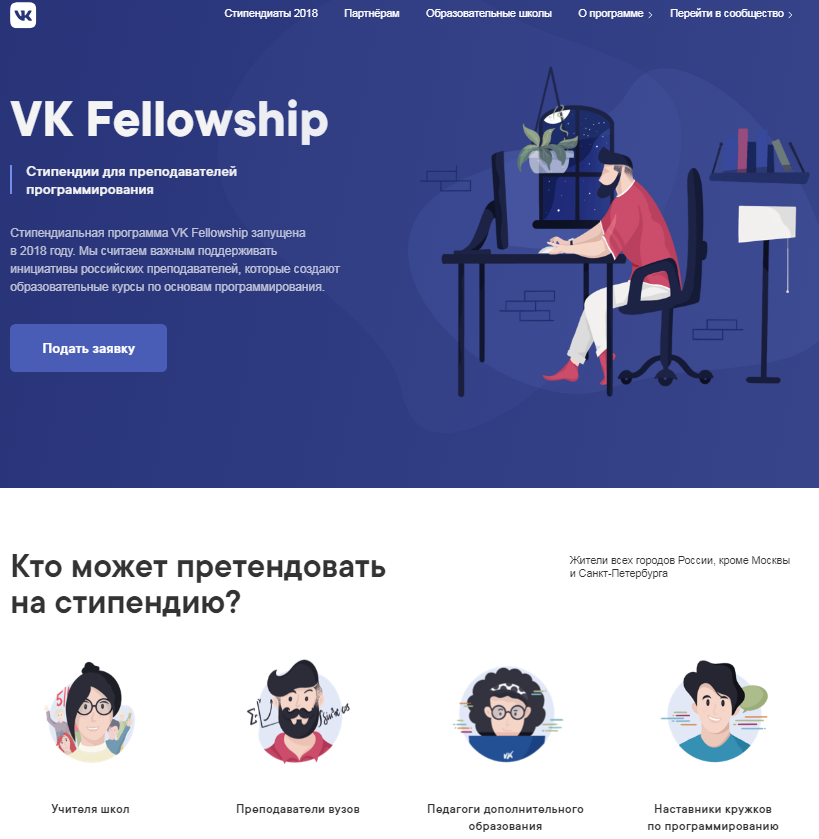 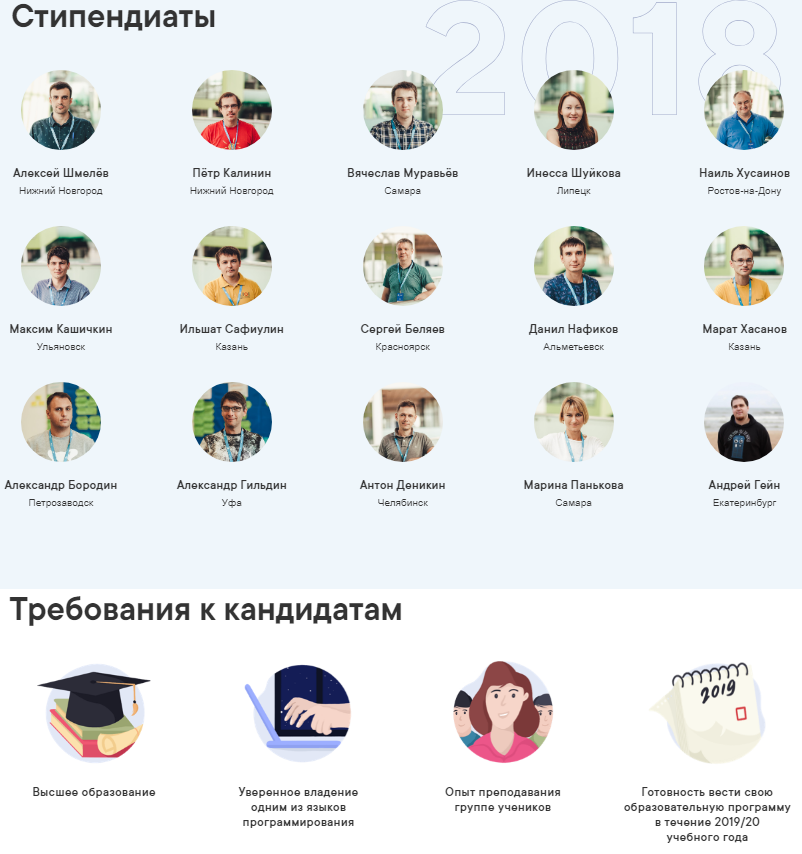 Конец презентации
Спасибо 
за внимание!


Ссылка на скачивание данной презентации:

http://c.acmp.ru/acmp.ppt
Беляев Сергей Николаевич 
(e-mail: bsn@mail.ru, site: http://bsn.acmp.ru)

Красноярский краевой Дворец пионеров, 2019